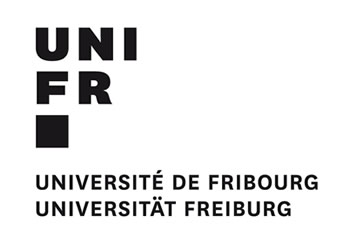 Title
Áutoren
Einleitung
Einleitung
Methoden
Ergebnisse
Ergebnisse
Methoden
Diskussion
Diskussion
Literatur
Literatur